A dualizmus gazdasága és társadalma
Vázlat
1. Történelmi háttér
1867 – kiegyezés
              alapja: Pragmatica Sanctio
              dualista (kétközpontú) állam
              közös uralkodó 
              közös ügyek (hadügy, külügy, pénzügy)
              közös minisztériumok
              (ellenőrzésük: delegációk)
Gazdasági kiegyezés is kíséri:
10 évre szól, megújítandó
vám- és kereskedelmi szerződés 
    (közös vámterület, a kettős vámhatár -)
közös valuta (forint, majd aranykorona)
közös súly- és mértékrendszer
egységes adórendszer
közös ügyek költségeinek megosztása
Stabil politikai és gazdasági rendszer 
Gazdasági virágzást eredményez Magyaro.-on

Alapja még: 
egységes és nagy belső piac
közös vámhatár – védettség
 ipari forradalmak kibontakozása
    (megkésve, két szakasza egyszerre)
szabad tőkeáramlás, külföldi befektetések
tudatos, a vállalkozásokat támogató állami gazd.politika
A fejlődés területei:
bankhálózat, hitelintézetek kiépülése
    tőkét teremt a vállalkozásokhoz
infrastruktúra fejlesztése
    folyamszab., vasútépítés, városépítészet

    gyorsítja a gazdaság vérkeringését (szállítás)
    munkaalkalmat teremt
    ösztönzi más ágazatok fejlődését
    (pl. mezőgazd. – vízmentes területek
           nehézipar – vasútép. ösztönzi
                                 szénbány., vasfeldolg.)
Példák: Baross Gábor – „vasminiszter”
                                           MÁV

              Budapest fővárossá válása
              (1896 – millenniumi építkezések)
               metroépítés
Mezőgazdaság: korszerű eljárások, eszközök

                            vetésforgó
                            gépesítés (gőzgépek)
                            istállózó állattartás
                            új fajták meghonosítása
                            szőlőművelés
Ipar: mezőgazdaságra épülő élelmiszeripar
          vezető ágai: malomipar
                                cukorgyártás
                                húsfeldolgozás

          nehézipar – a vasútépítés ösztönzi
          villamosipar – izzógyártás, 
                                    villanymozdony
1870-es évek: gründolási láz
                         számos új ipari létesítmény
Eredménye: gazdasági átalakulás
                      agrár országból agrár-ipari ország

Társadalom

Torlódott társadalom:
Régi, feudális rétegek
Új, a gazdasági fejl. hatására kialakuló rétegek
Régi: nagybirtokos arisztokrácia
          középbirtokos réteg (dzsentri, „úri közép-
          osztály)
          parasztság

Új: nagypolgárság (bankok, gyártulajd.)
      kispolgárság (kisüzemek, kiskereskedők,
                               értelmiség)
      munkásság
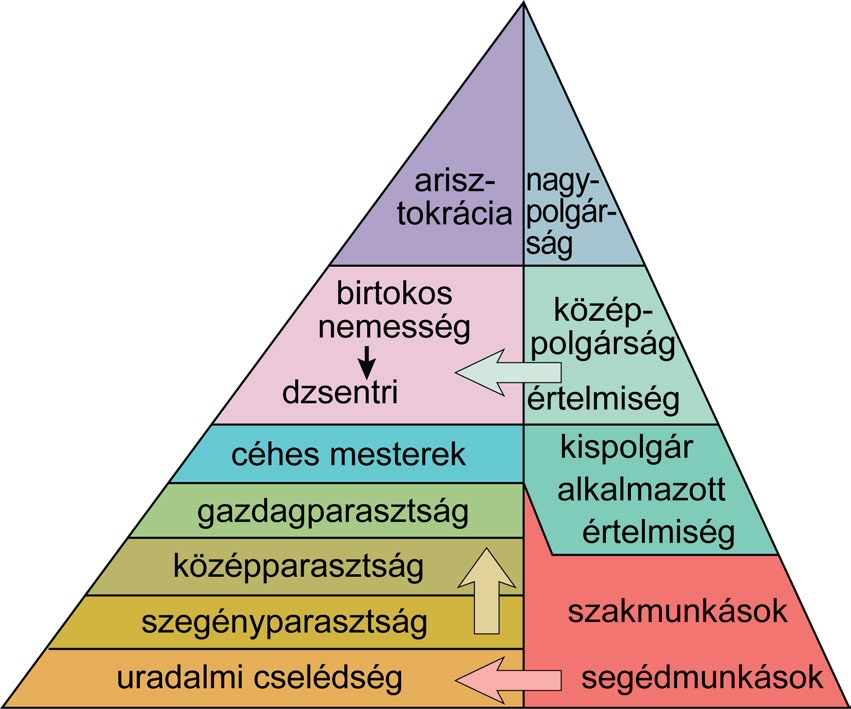 Nemzetiségi kérdés:
XVIII. Sz. – bevándorlás, betelepítés
                   soknemzetiségű állam
                   a magyarság számaránya csökken
                   (41-43%)
XIX. Sz. – nacionalizmus hatása
                 nemzeti ébredés
                 tört. múlt kutatása, jogok követelése
                 reformkori válasz: egy politikai nemzet
                                                  jogkiterjesztés
Szabadságharc: nemzetiségek a magyarok ellen
                             bécsi ígéretek számukra
                             (autonómia, kollektív jogok)

Szabadságharc után: nem teljesülnek
                                      csalódás

1867. kiegyezés – rendezési kísérlet
            1868. – horvát kiegyezés
                          nemzetiségi törvény
Mindkettő jellemzője: egy politikai nemzet elv

Horvát kiegyezés: autonómia
                                horvát hivatalos nyelv
                                saját vezető (bán)
                                         országgyűlés
Nemzetiségi törvény: nyelvhasználati jogok
                                       kulturális jogok
                                       egyesületek
 autonómia, kollektív jogok nincsenek
A dualizmus alatt változnak a nemzetiségi arányok is
Magyar népesség aránya nő (54%)

Okai: - természetes szaporulat
           - kivándorlás a nemzetiségek körében
           - asszimiláció
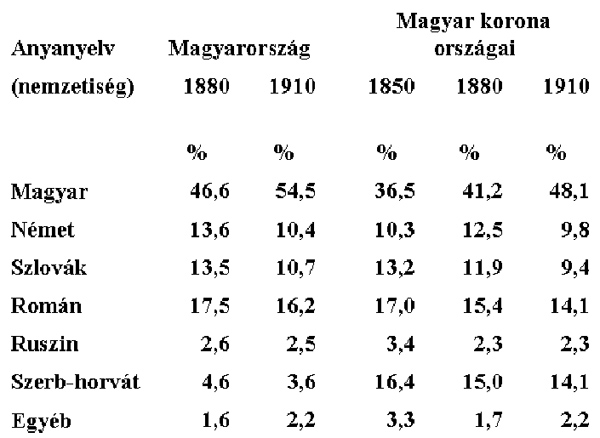 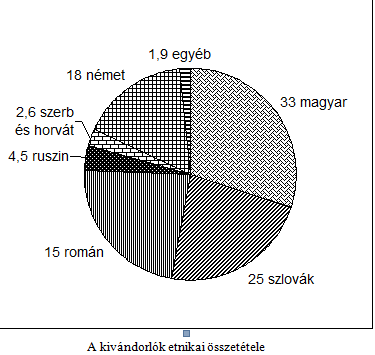